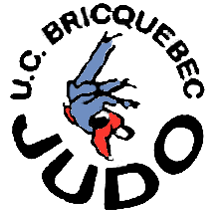 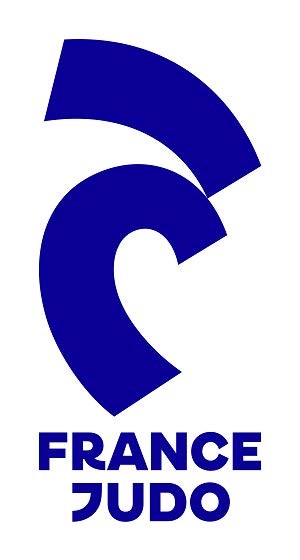 1 COURS GRATUIT
JOURNEE et mois DE       la femme
Reconnue d’utilité publique
Détente  
Sport  
Convivialité
Bien être
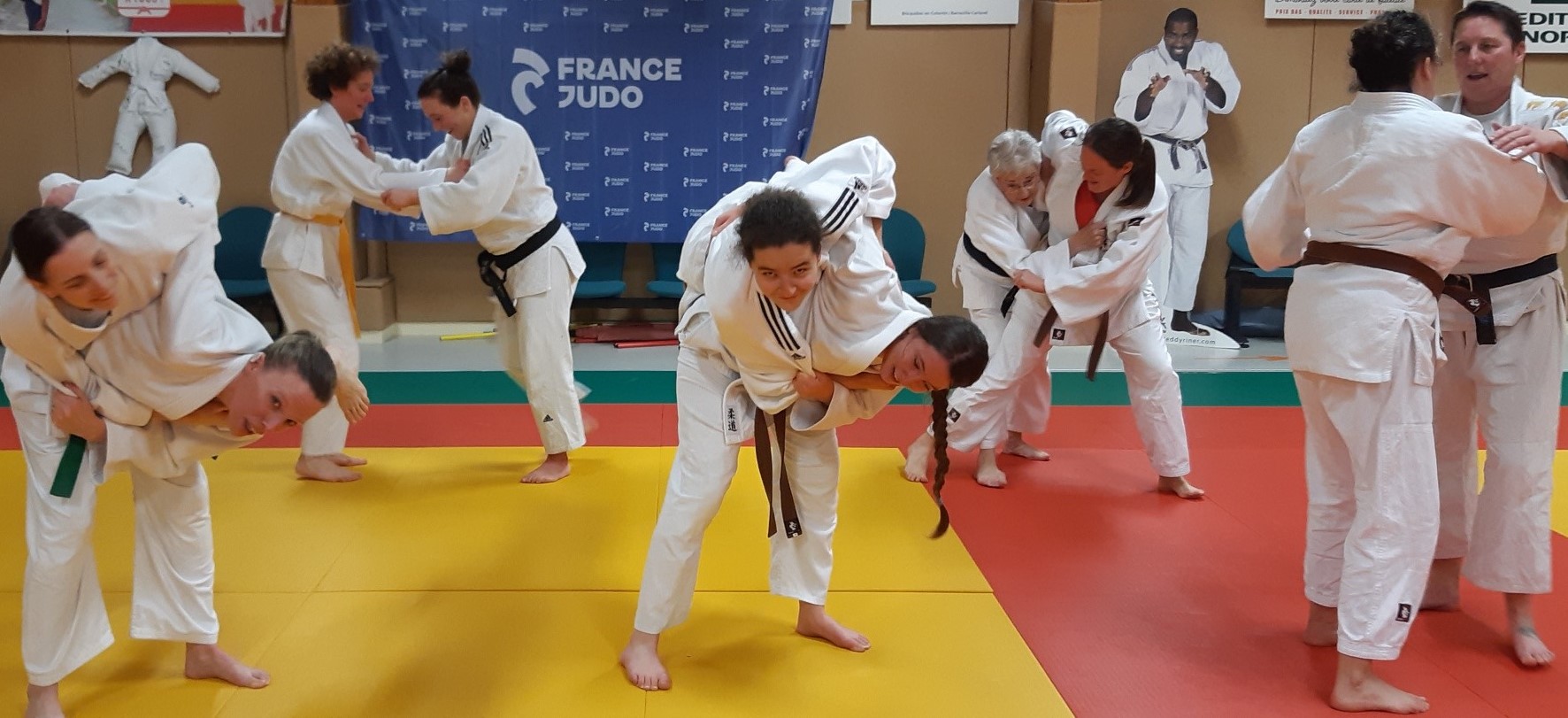 Salle arts martiaux BricquebecjudoMardi  7 mars  de 18h45 a 20h15
Puis tous les mardi de mars jusqu’au 28
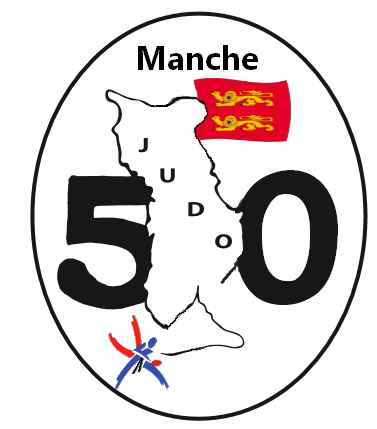 LE JUDO CLUB 
UC BRICQUEBEC
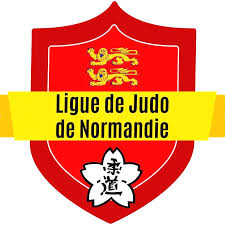